Indefinite and negative words
Indefinite words, such as someone or something, refer to people and things that are not specific. Negative words, like no one or nothing, deny the existence of people and things or contradict statements.
© by Vista Higher Learning, Inc. All rights reserved.
7.2-1
Indefinite and negative words
Indefinite and negative words
Indefinite words
Negative words
© by Vista Higher Learning, Inc. All rights reserved.
7.2-2
Indefinite and negative words
There are two ways to form negative sentences in Spanish. You can place the negative word before the verb, or you can place no before the verb and the negative word after the verb.
© by Vista Higher Learning, Inc. All rights reserved.
7.2-3
Indefinite and negative words
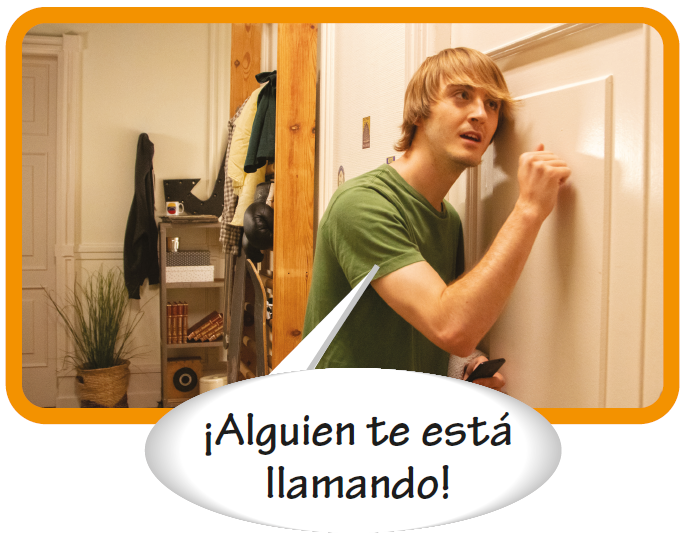 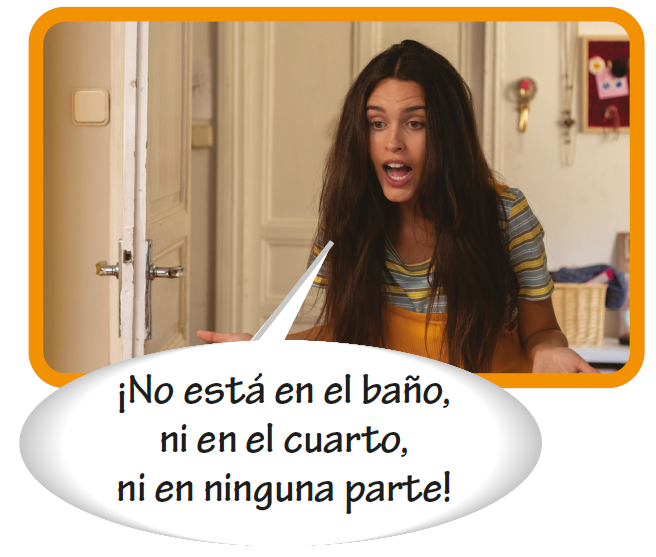 © by Vista Higher Learning, Inc. All rights reserved.
7.2-4
Indefinite and negative words
In Spanish, sentences frequently contain two or more negative words. Once a sentence is negative, all indefinite ideas must be expressed in the negative.
© by Vista Higher Learning, Inc. All rights reserved.
7.2-5
Indefinite and negative words
Using indefinite words
Alguien and nadie are often used with the personal a. The personal a is also used before alguno/a, algunos/as, and ninguno/a when these words refer to people and are the direct object of a verb.
© by Vista Higher Learning, Inc. All rights reserved.
7.2-6
Indefinite and negative words
Using indefinite words (cont’d)
¡ojo! Before a masculine singular noun, alguno and ninguno are shortened to algún and ningún. Note that the personal a is not used with these words when they function as adjectives.
© by Vista Higher Learning, Inc. All rights reserved.
7.2-7
Indefinite and negative words
Pero and sino
Although the conjunctions pero and sino both mean but, they are not interchangeable. Sino is used when the first part of a sentence is negative and the second part contradicts it. In this context, sino means but rather or on the contrary. In all other cases, pero is used to mean but.
© by Vista Higher Learning, Inc. All rights reserved.
7.2-8
Indefinite and negative words
Pero and sino (cont’d)
© by Vista Higher Learning, Inc. All rights reserved.
7.2-9